ASR GENERATION: GENERATING POWER DURING THE INJECTION CYCLE OF AN ASR PROJECT
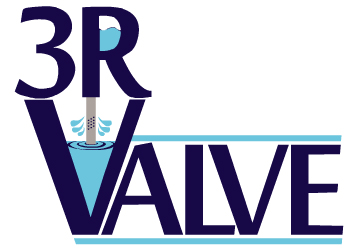 PRESENTED BY:
KENT MADISON  
OWNER – 3R VALVE, LLC
&
MATTHEW JOHNSON, P.E.
OWNER – WAPITI CONSULTING, LLC.
WHAT IS AR AND ASR?
Aquifer recharge (AR) and aquifer storage and recovery (ASR) are manmade processes or natural processes enhanced by humans that convey water underground. The processes replenish ground water stored in aquifers for beneficial purposes. Although AR and ASR are often used interchangeably, they are separate processes with distinct objectives. AR is used solely to replenish water in aquifers. ASR is used to store water, which is later recovered for use.
www.epa.gov/uic/aquifer-recharge-and-aquifer-storage-and-recovery
AR AND ASR POWER REGENERATION
During aquifer recharge or aquifer storage process, the pumping motor is allowed to run in reverse therefore converted to a generator.

Works in both submersible pumps and above ground vertical line shaft applications.

Motor starting requirements:

VFD (Variable Frequency Drive), Soft Starter, Across the Line

Power regeneration requirements:

VFD (Variable Frequency Drive) Regeneration Drive
BENEFITS OF AR AND ASR POWER REGENERATION DURING AQUIFER INJECTION
Reduce net kilowatt hours paid for pumping municipal, industrial or agricultural water.
Reduce consumer electrical grid footprint.
Existing installations have shown a quick payback on capital investments.
Overall public perception.
Possible utility credit.
REGENERATION EXAMPLE 1 :AQUIFER INJECTION
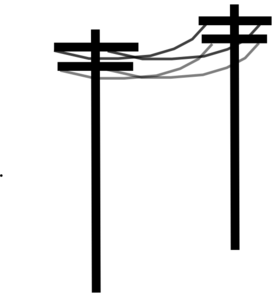 MOTOR STARTER (VFD)
MOTOR STARTER (VFD)
UTILITY
WELL PUMP
POWER REGERATION VFD
WELL PUMP
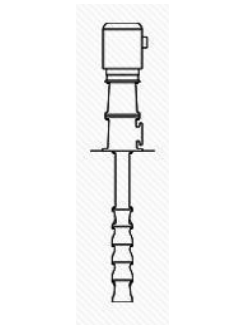 SHALLOW AQUIFER
DEEP AQUIFER
CONSUMER
REGENERATION EXAMPLE 1 :AQUIFER RECOVERY
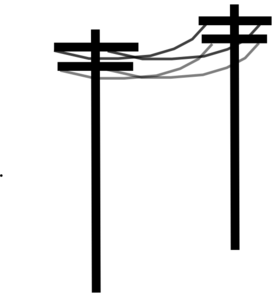 MOTOR STARTER (VFD)
UTILITY
WELL PUMP
POWER REGERATION VFD
WELL PUMP
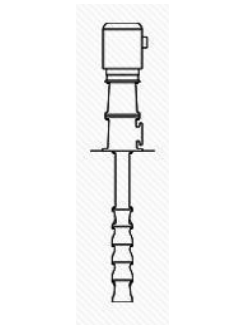 SHALLOW AQUIFER
DEEP AQUIFER
CONSUMER
REGENERATION EXAMPLE 2 :AQUIFER INJECTION
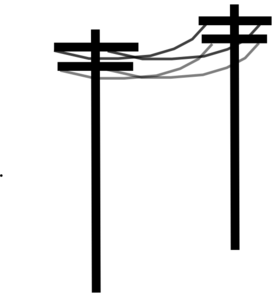 MOTOR STARTER (VFD)
UTILITY
WELL PUMP
POWER REGERATION VFD
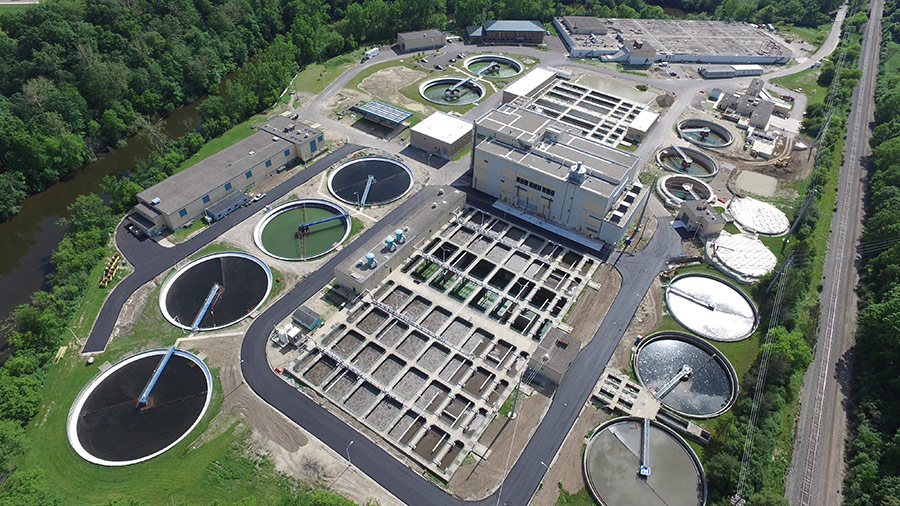 WASTEWATER SECONDARY TERTIARY TREATMENT WATER
DEEP AQUIFER
CONSUMER
REGENERATION EXAMPLE 2 :AQUIFER RECOVERY
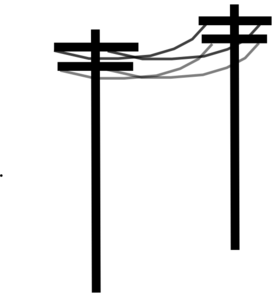 MOTOR STARTER (VFD)
UTILITY
WELL PUMP
POWER REGERATION VFD
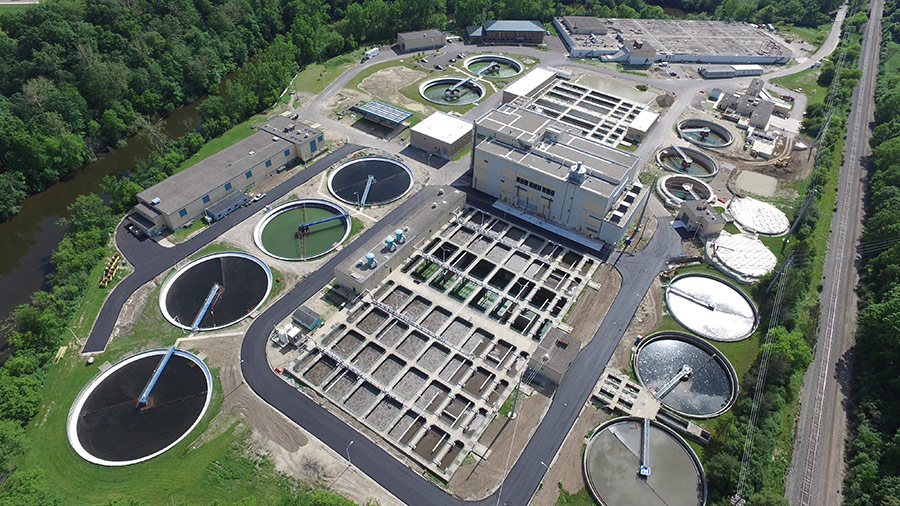 WASTEWATER SECONDARY TERTIARY TREATMENT WATER
DEEP AQUIFER
CONSUMER
REGENERATION EXAMPLE 3 :AQUIFER INJECTION
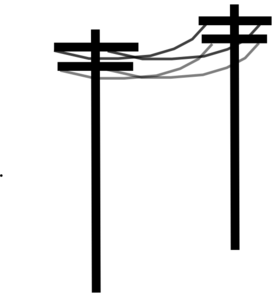 MOTOR STARTER (VFD)
MOTOR STARTER (VFD)
UTILITY
WELL PUMP
POWER REGERATION VFD
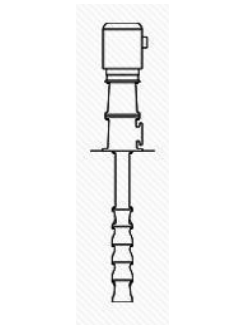 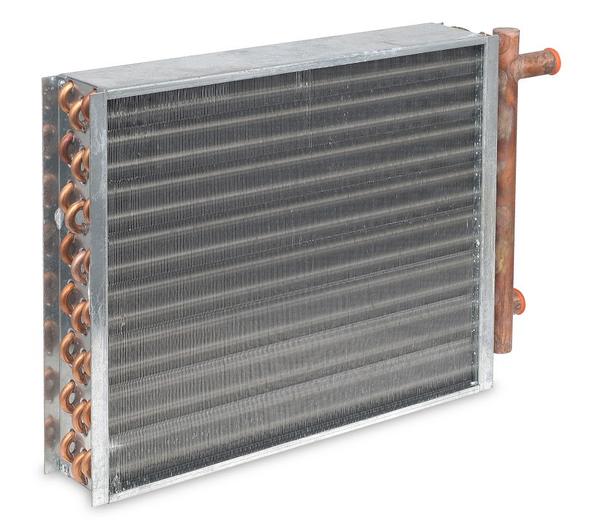 WATER TO AIR HEAT EXCHANGER
IN AC MODE
COLD AQUIFER
WARM AQUIFER
REGENERATION EXAMPLE 3 :AQUIFER RECOVERY
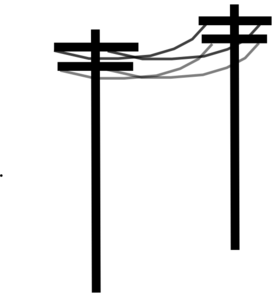 MOTOR STARTER (VFD)
MOTOR STARTER (VFD)
POWER REGERATION VFD
UTILITY
WELL PUMP
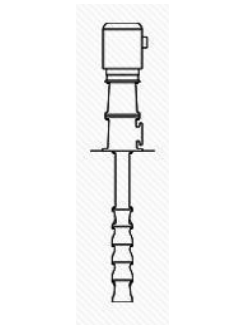 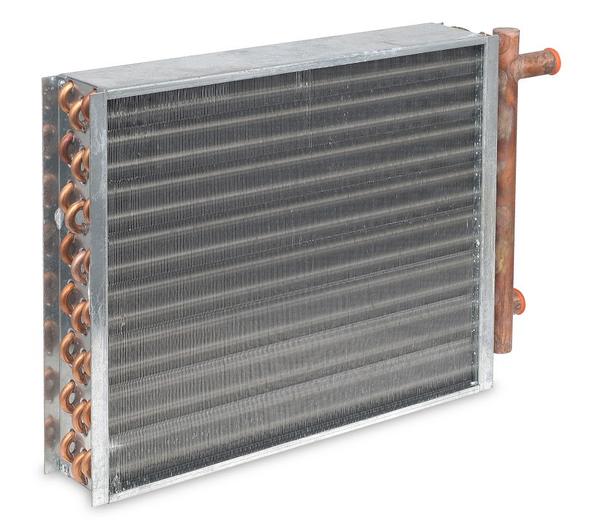 WATER TO AIR HEAT EXCHANGER IN HEATING MODE
COLD AQUIFER
WARM AQUIFER
REGENERATION EXAMPLE 4 :AQUIFER INJECTION
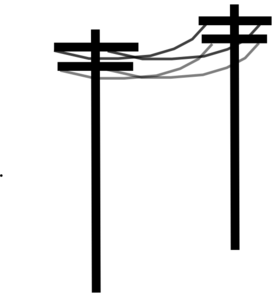 MOTOR STARTER (VFD)
ASR VALVE
OPEN 1-50 % 
SPIN MOTOR
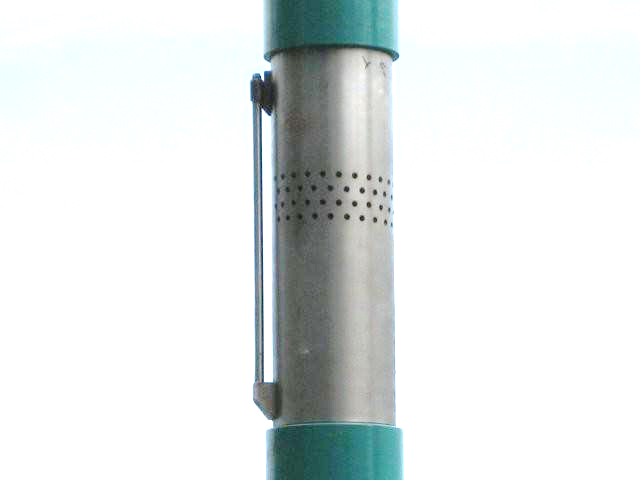 UTILITY
POWER REGERATION VFD
ASR VALVE
OPEN 51-100 %
SPIN MOTOR & AQUIFER INJECTION
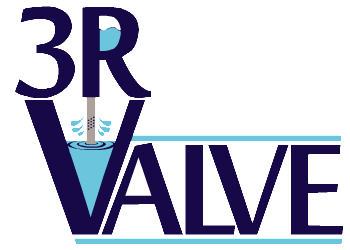 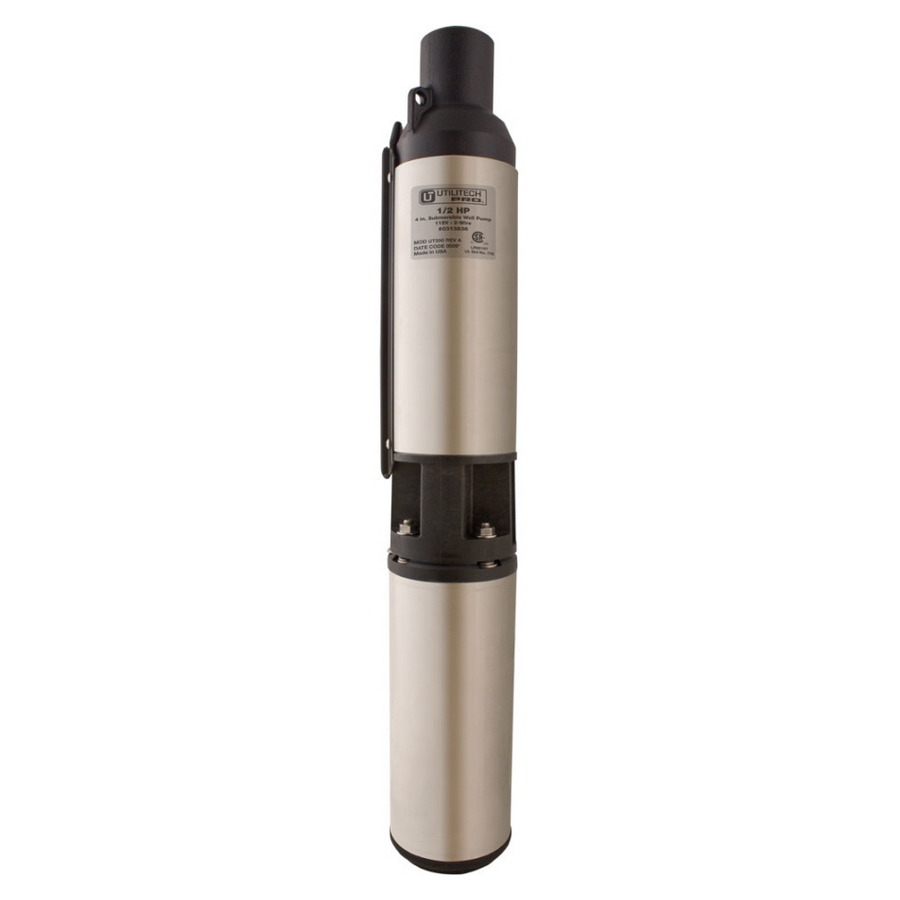 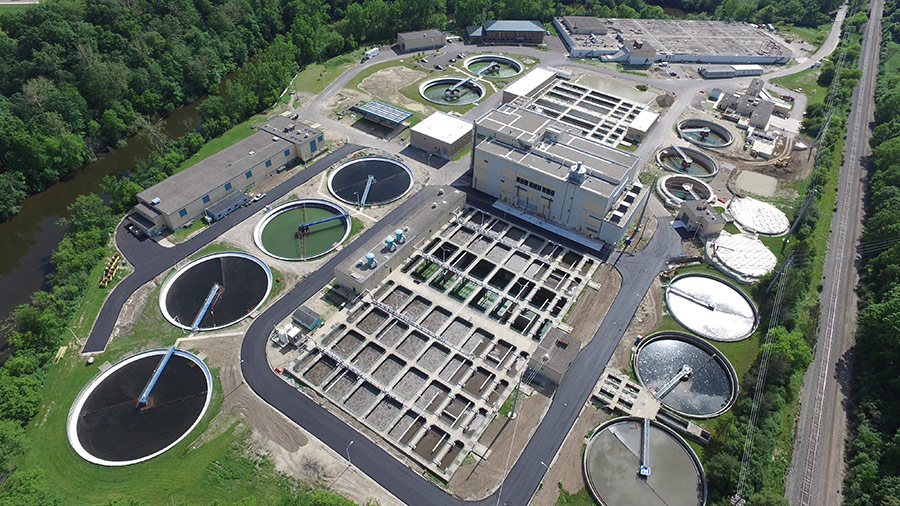 WASTEWATER SECONDARY TERTIARY TREATMENT WATER
WELL PUMP
DEEP AQUIFER
CONSUMER
REGENERATION EXAMPLE 4 :AQUIFER RECOVERY
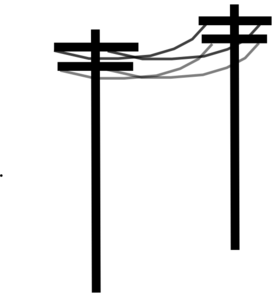 MOTOR STARTER (VFD)
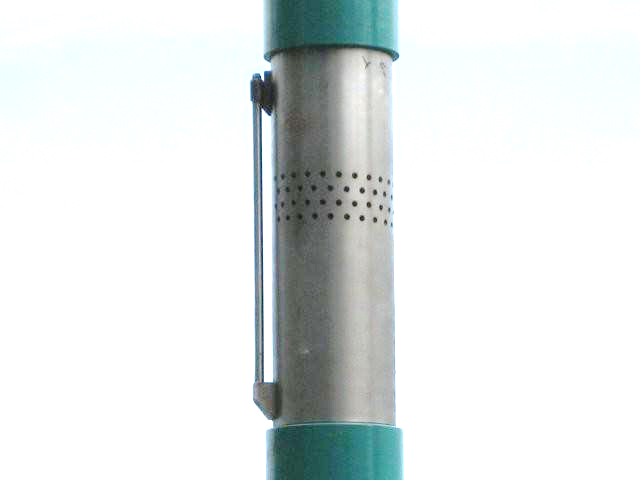 UTILITY
ASR VALVE
CLOSED 100 % 
FOR PUMPING (RECOVERY)
POWER REGERATION VFD
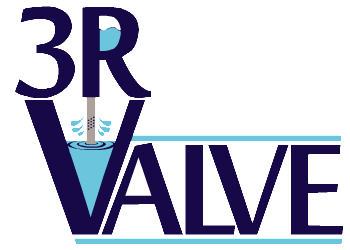 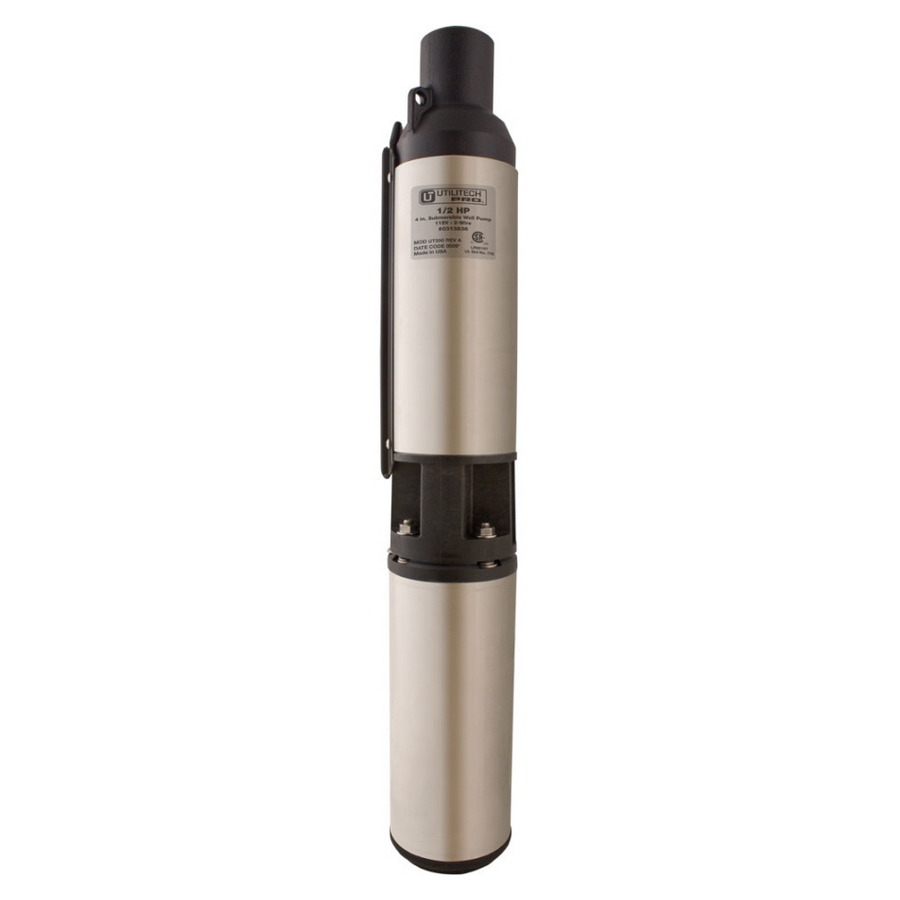 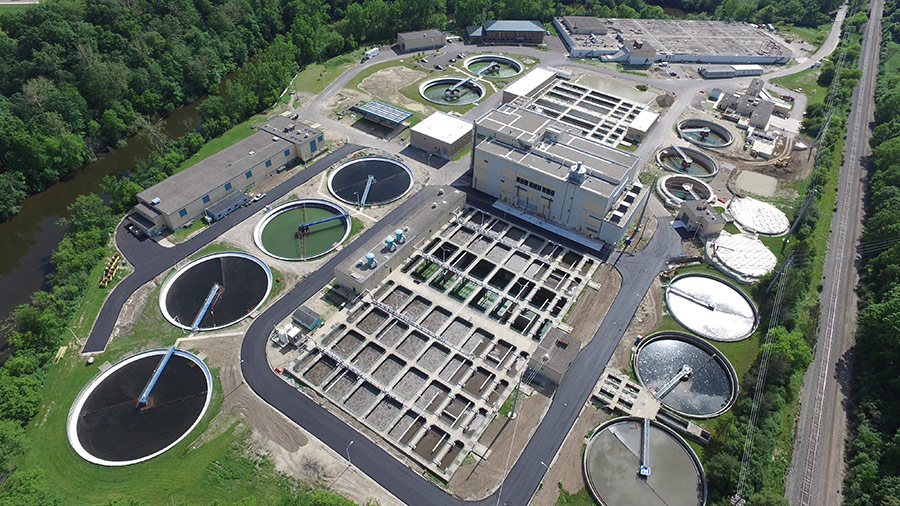 WASTEWATER SECONDARY TERTIARY TREATMENT WATER
WELL PUMP
DEEP AQUIFER
CONSUMER
MADISON FARMS ECHO, OREGON ASR REGENERATION
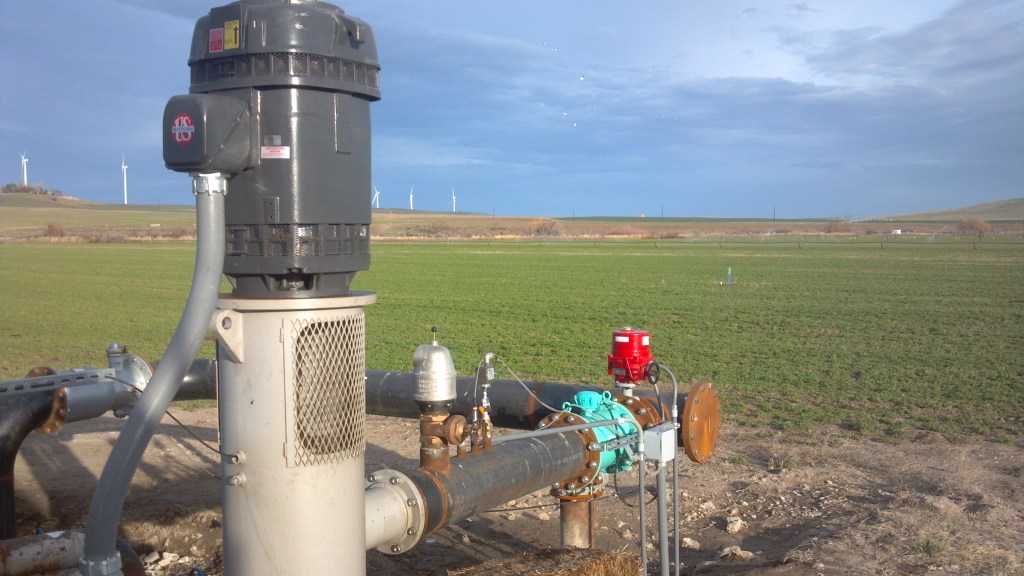 200 HP MOTOR STARTING VFD & 100 HP REGENERATION VFD WITH LOCAL CONTROL PANEL.
200 HP MOTOR WITH VERTICAL LINE SHAFT PUMP – 8” PIPE, AQUIFER LEVEL 520 FEET BELOW LAND SURFACE.
200 HP MOTOR STARTING DRIVE (VFD) – RIGHT100 HP POWER REGENERATION DRIVE (VFD) - LEFT
MADISON FARMS : SHALLOW WELL AND DEEP WELL ASR REGENERATION
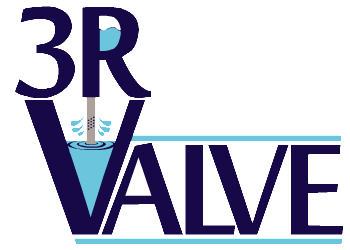 LOCAL CONTROL PANEL HMI SCREEN NO. 1
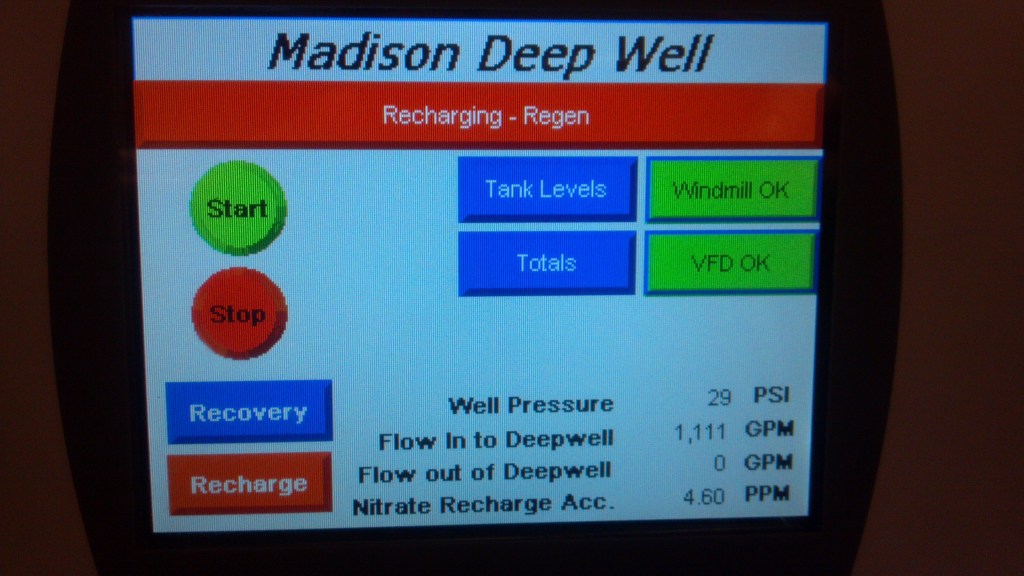 LOCAL CONTROL PANEL HMI SCREEN NO. 2
LOCAL CONTROL PANEL HMI SCREEN NO. 3
CITY OF PENDLETON,OREGON WELL NO. 14
WELL NO. 14
100 HP MOTOR
100 HP VFD STARTER
100 HP VFD REGENERATION DRIVE
12” PIPING
AQUIFER LEVEL 277 FEET 
   BELOW LAND SURFACE
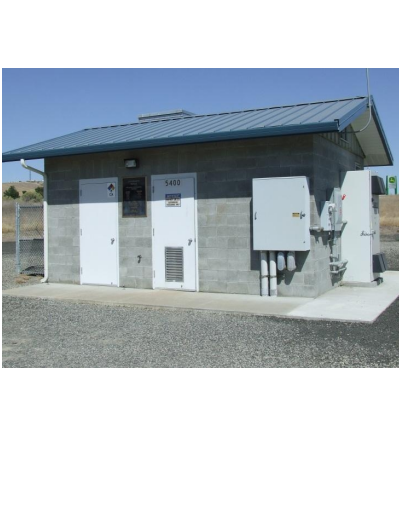 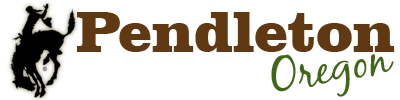 WELL DATA PROVIDED BY 
TIM SMITH 
WATER DEPARTMENT SUPERINTENDENT
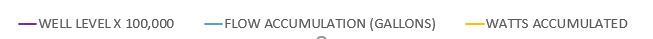 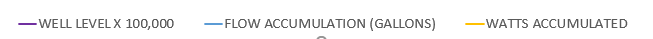 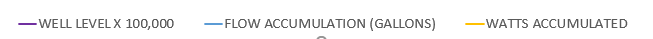 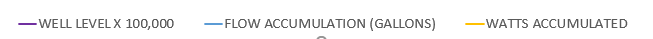 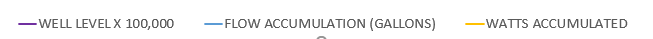 CONCLUSIONS
ASR POWER REGENERATION HAS THE ABILITY TO RECOVER OR RECAPUTURE CAPITAL INVESTMENTS.
ASR POWER REGENERATION IS A VALUED INVESTMENT FOR ANY NEW OR EXISTING ASR WELL SITE.
ASR POWER REGENERATION WILL REDUCE THE TOTAL POWER CONSUMPTION WHEN USED WITH ADDITIONAL LOADS.
QUESTIONS OR COMMENTS?
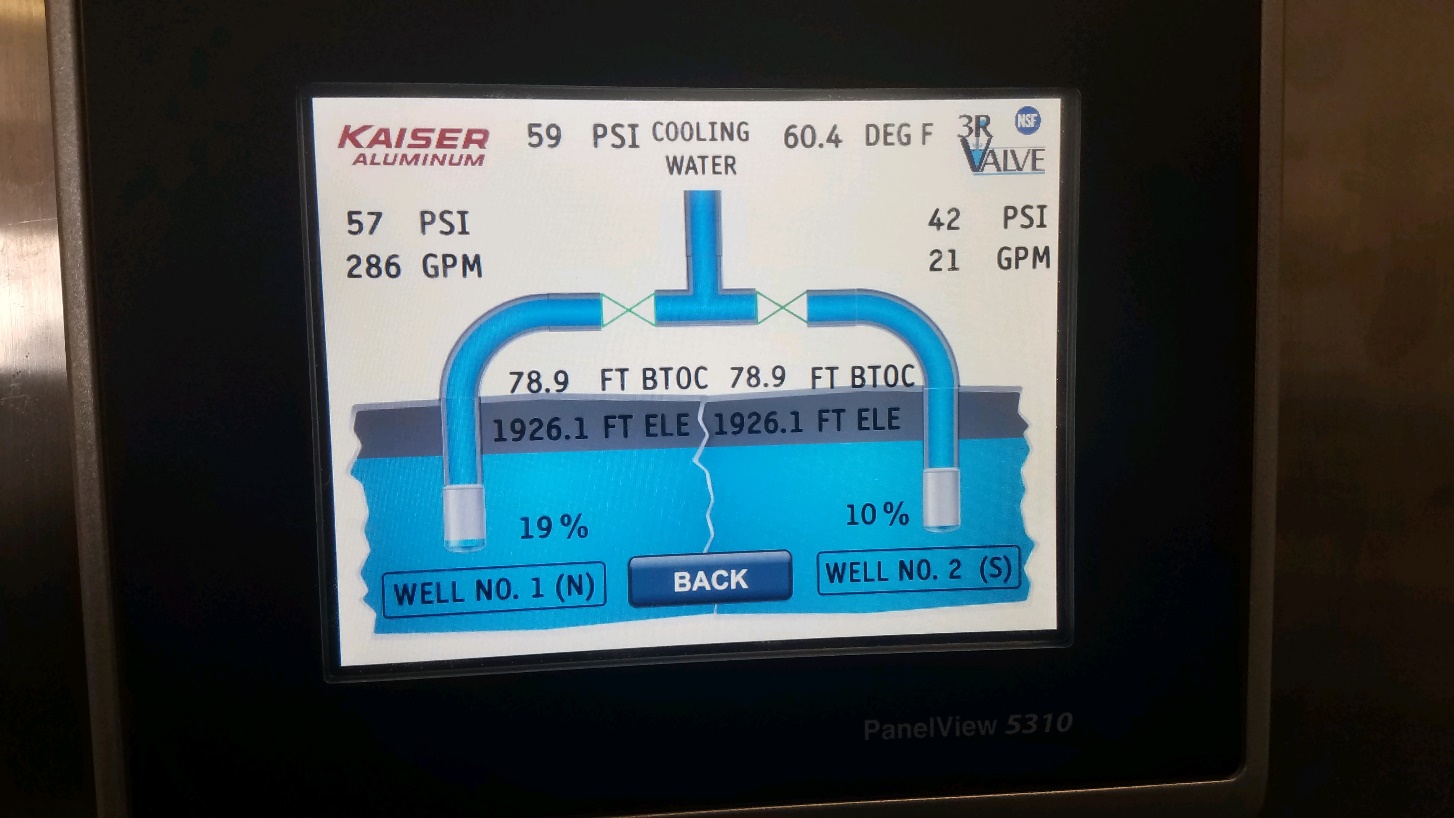 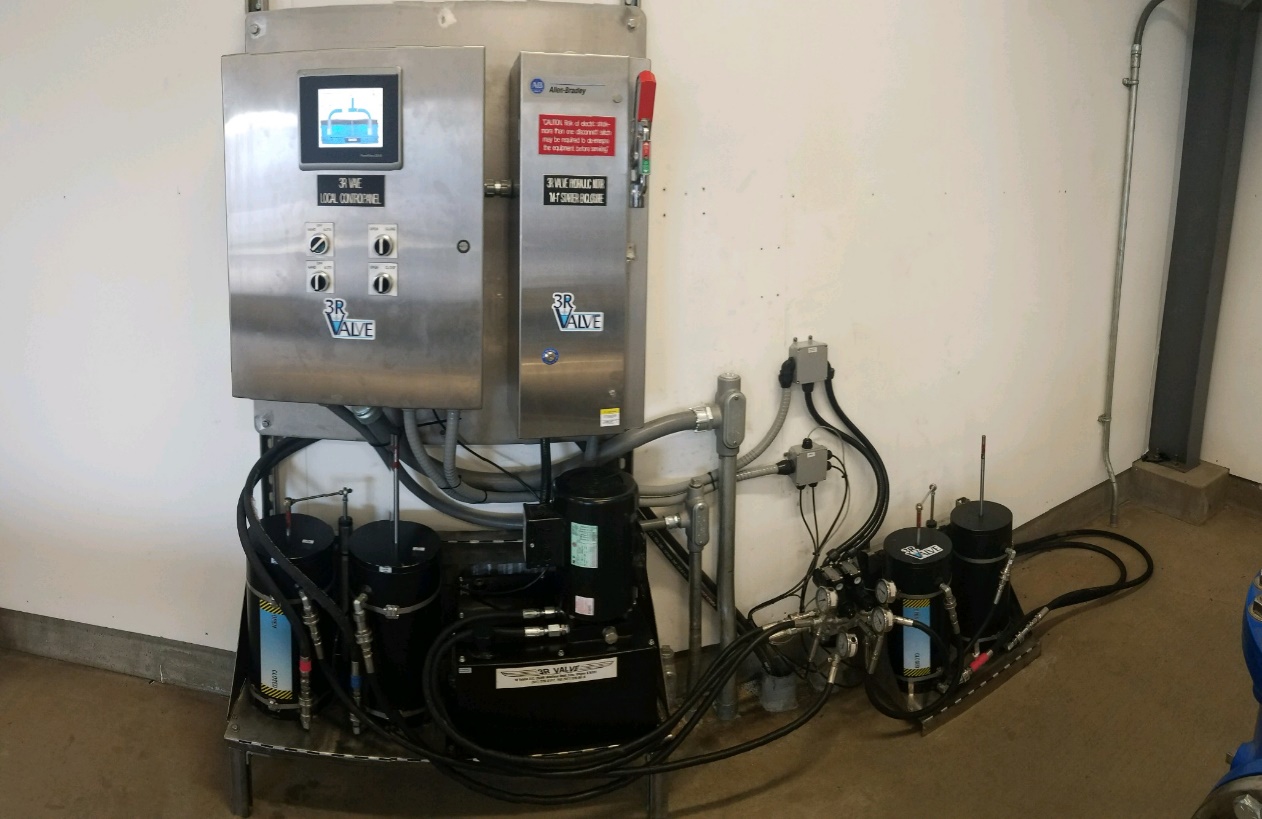 MATTHEW JOHNSON, P.E.
WAPITI CONSULTING, LLC
WWW.WAPITI-CONSULTING.COM
208WAPITICONSULTING@GMAIL.COM
(208) 651-1120
KENT MADISON
3R VALVE, LLC
WWW.3RVALVE.COM
KMADISON@EONI.COM
(541) 571-0581